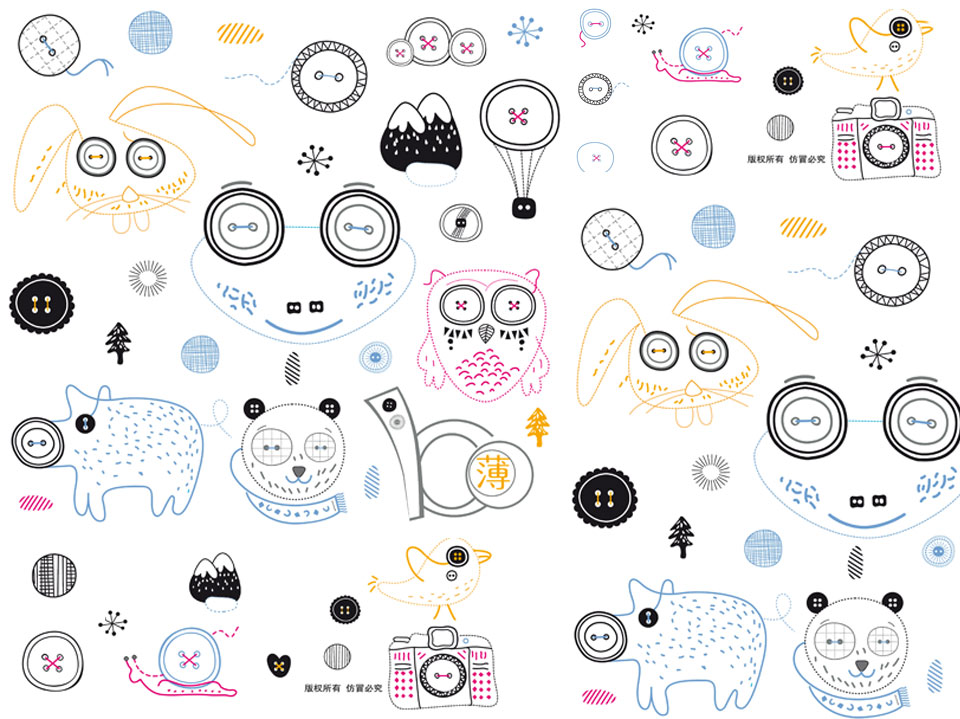 новинка
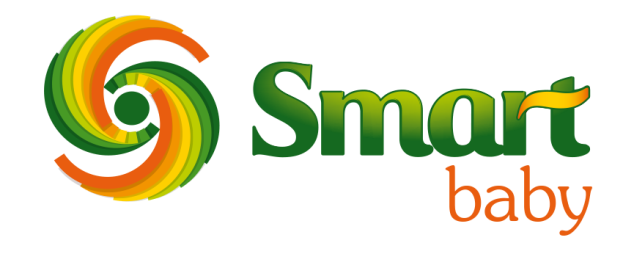 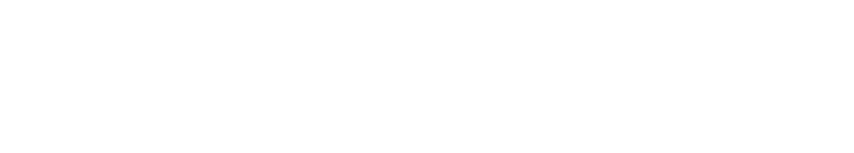 ОДНОРАЗОВЫЕ ПЕЛЕНКИ
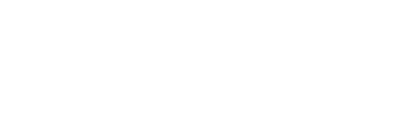 www.Insinse.ru
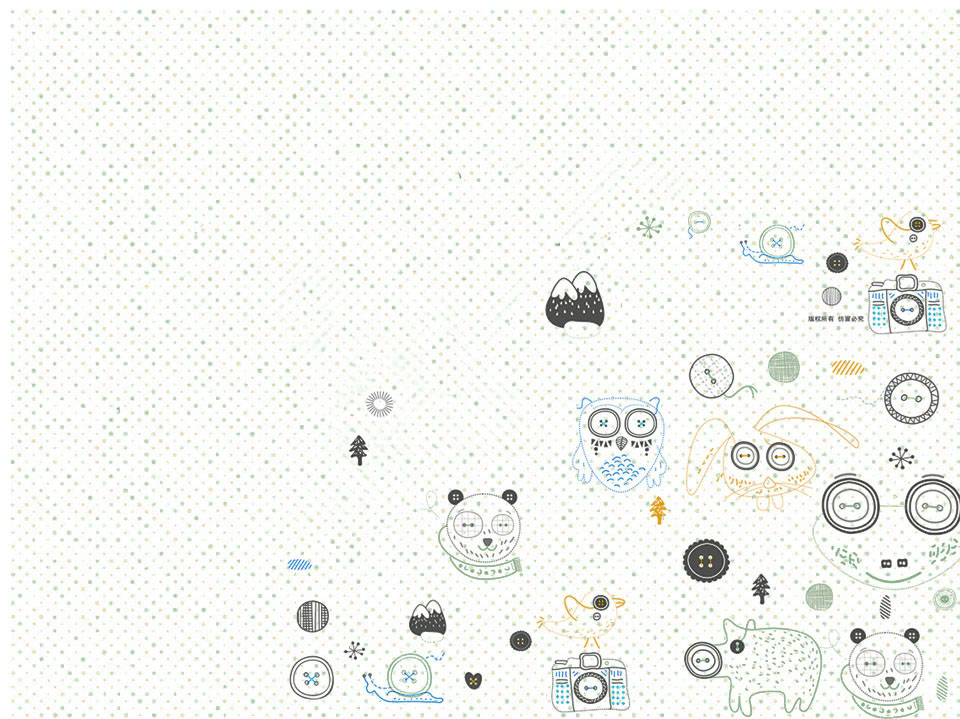 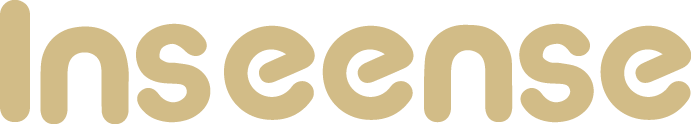 Выгодное сотрудничество
Уважаемые партнеры! 

Рады представить Вам новинку на рынке гигиенической продукции – ДЕТСКИЕ ОДНОРАЗОВЫЕ ПЕЛЕНКИ для детей INSEЕNSE 
 
Преимущества сотрудничества 
с нашей компанией 
 
Только Топовые продукты по самой доступной цене на полке

Премиум-качество товаров и адекватная ценовая политика

Гибкая система ретро-бонусов

Постоянное наличие товаров на складах
www.Insinse.ru
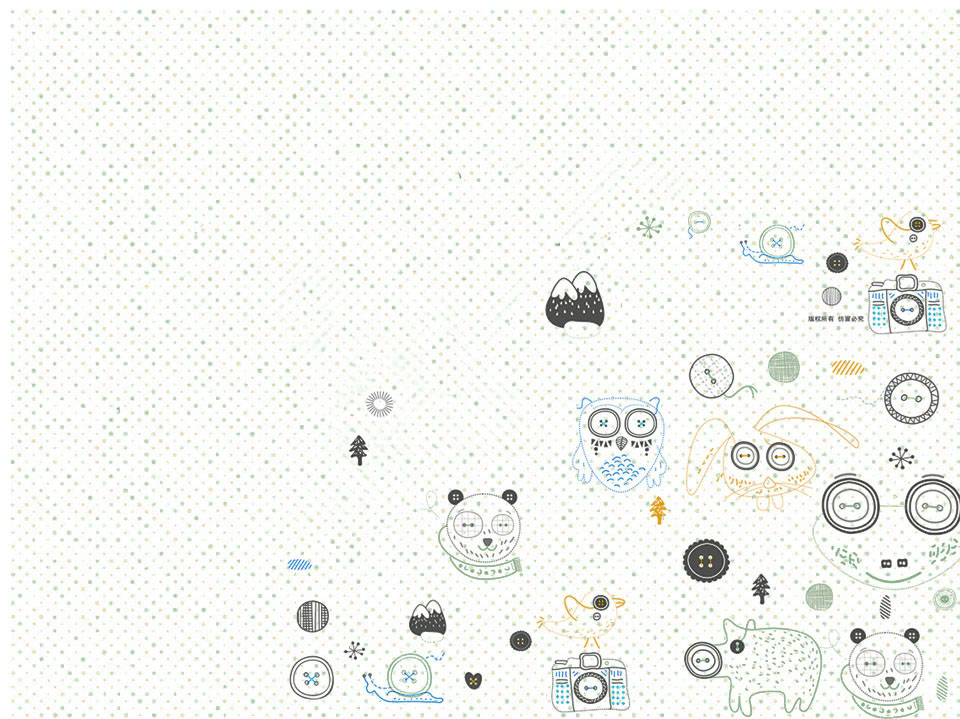 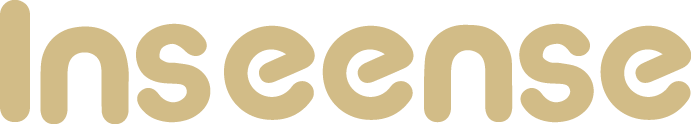 О пеленках Inseense
Наши преимущества перед конкурентами:
Гипоаллергенные, экологичные материалы

Уникальный мягкий верхний слой

Внутренняя абсорбирующая часть  выполнена из распушенной целлюлозы

Защитный слой из влагонепроницаемого нескользящего (специальное микротиснение) полиэтилена

Размеры пеленок: 
60х40 см – Зеленая серия
60х60 см – Золотая серия

Упаковки c максимально удобным количеством:
12 шт. - в поездки, на прогулки и эконом упаковка 
32 шт. - для использования дома

Характеристики пеленок Inseense одни из лучших в данной товарной категории!
www.Insinse.ru
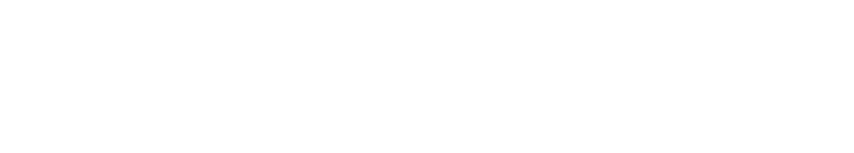 ООО «Смарт Беби»
предлагает следующие виды
детских одноразовых пеленок:
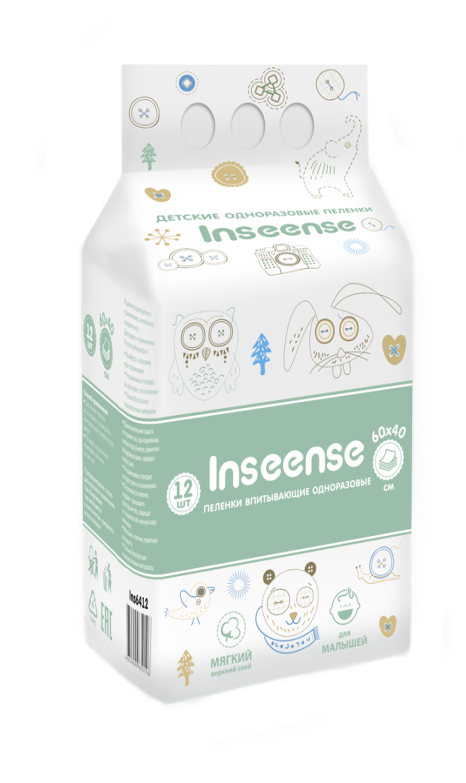 Размер пеленок 
60х40 см – 
12 штук в упаковке
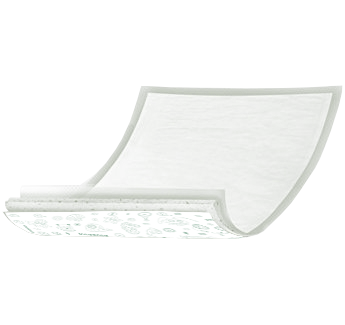 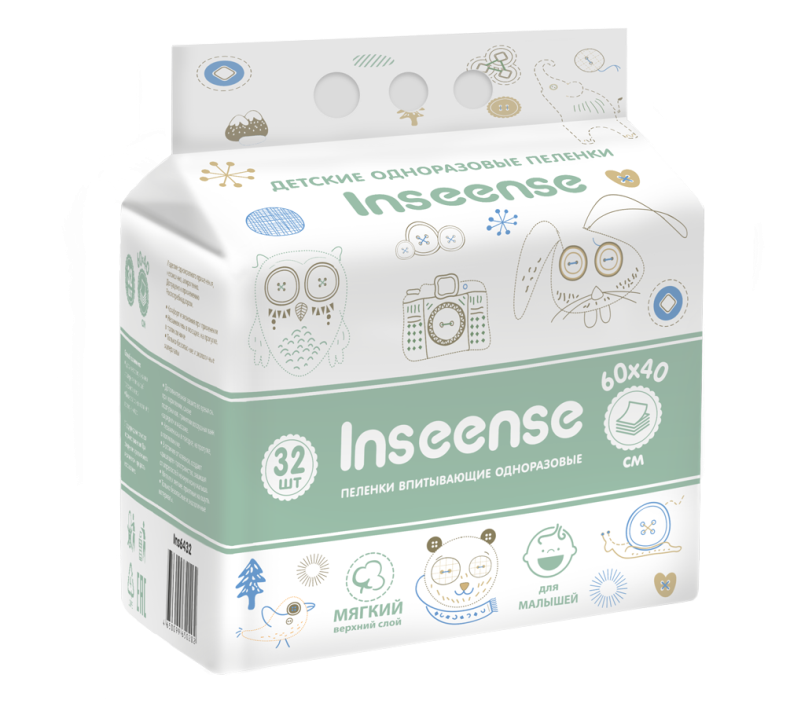 Размер пеленок 
60х40 см –
 32 штуки в 
упаковке
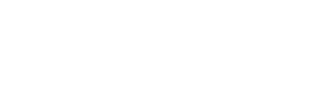 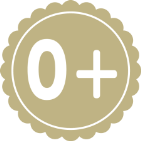 www.Insinse.ru
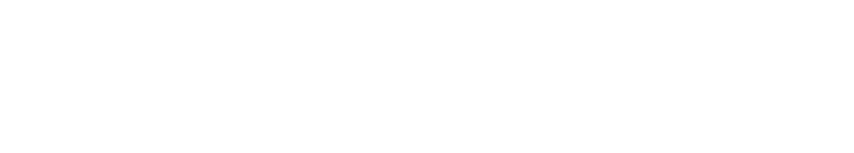 ООО «Смарт Беби»
предлагает следующие виды
детских одноразовых пеленок:
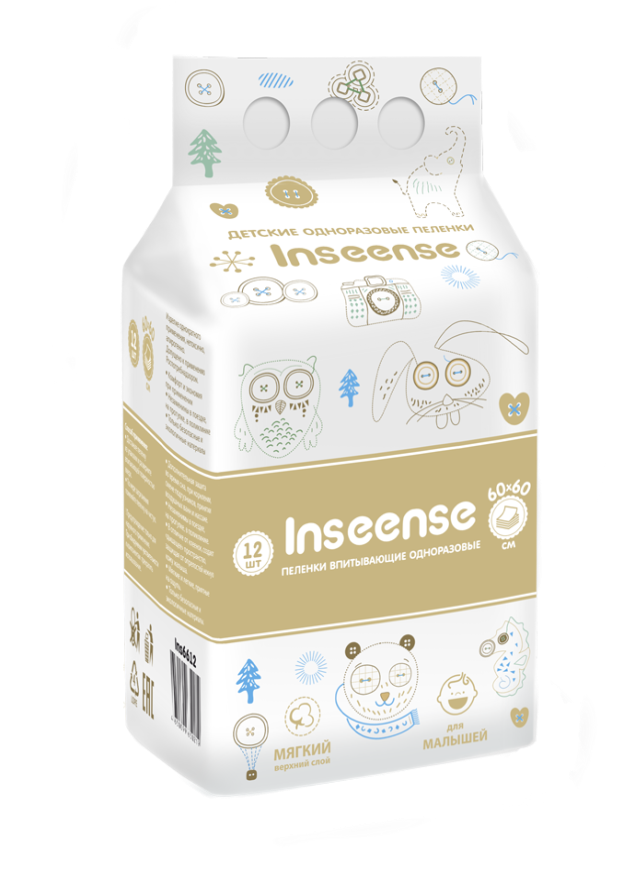 Размер пеленок 
60х60 см – 
12 штук в упаковке
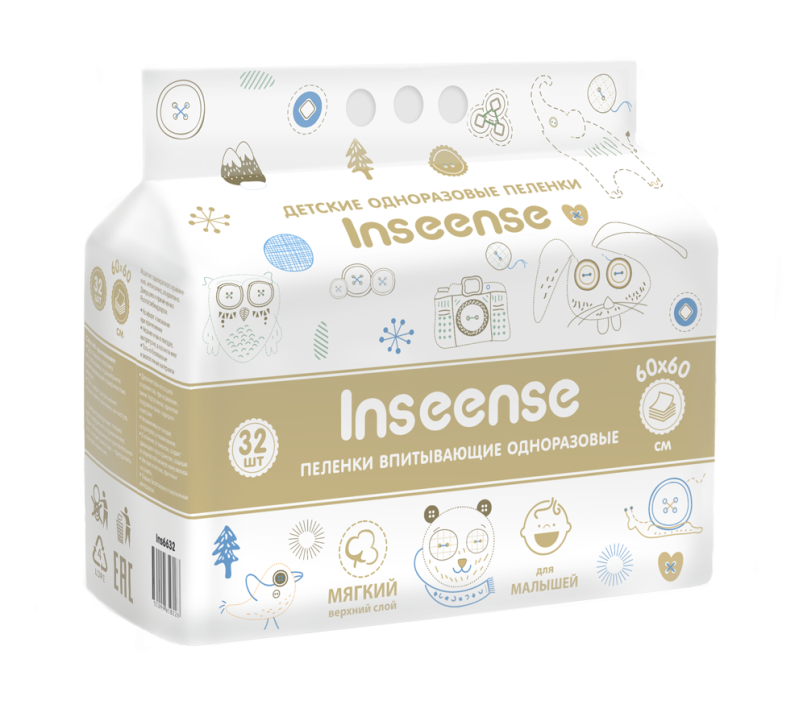 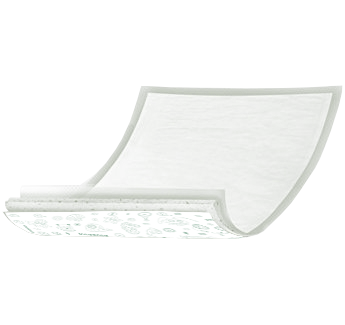 Размер пеленок 
60х60 см –
 32 штуки в 
упаковке
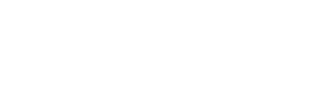 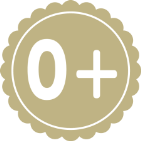 www.Insinse.ru
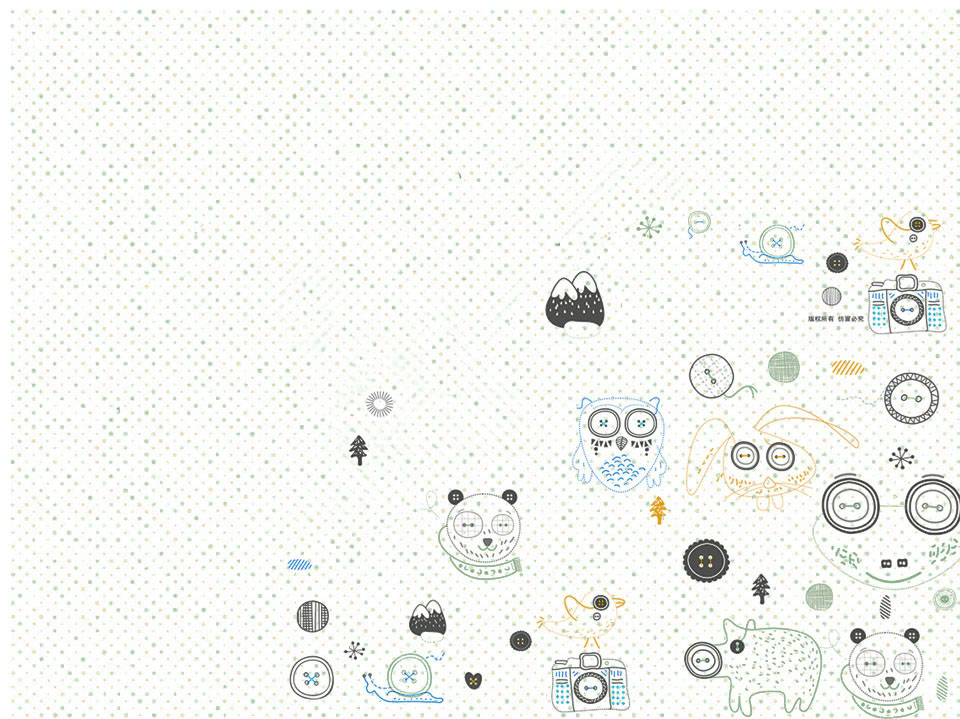 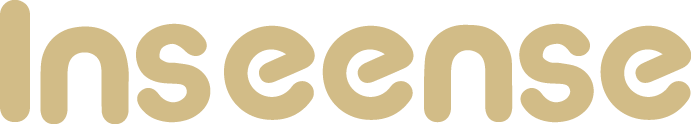 Ценовая модель и логистическая информация
www.Insinse.ru
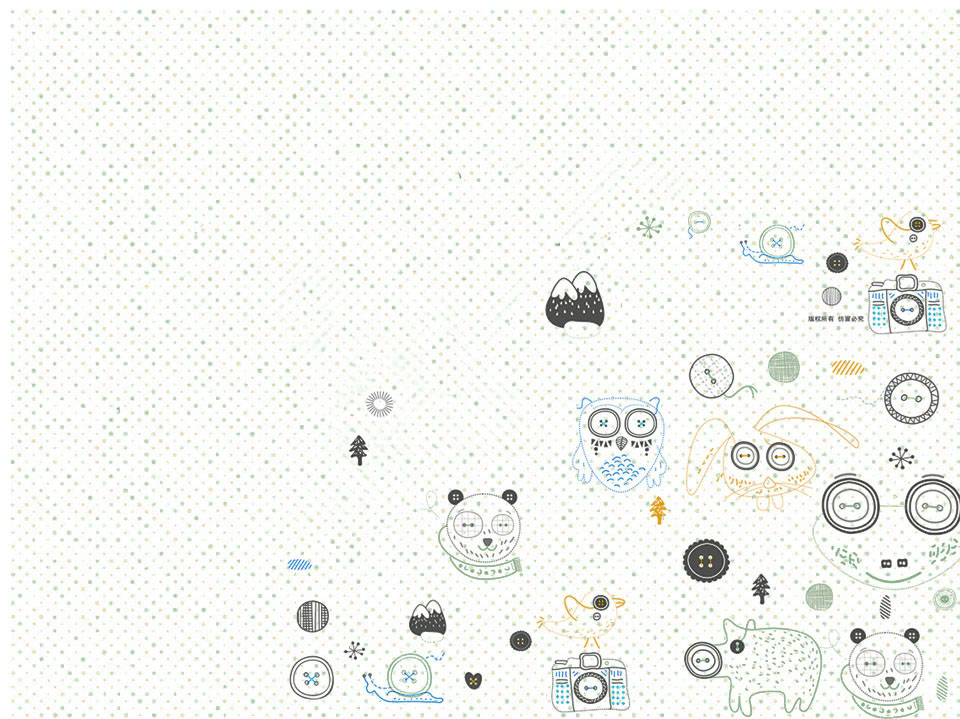 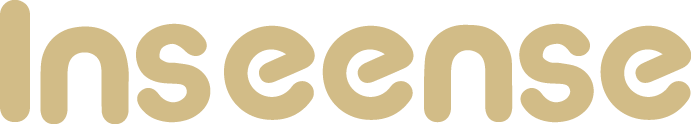 Наши партнеры:
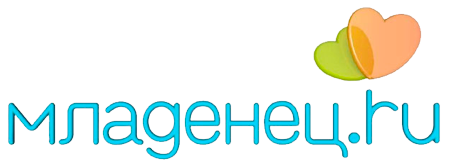 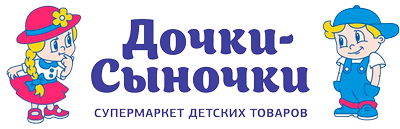 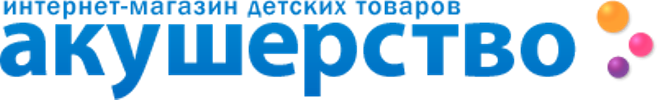 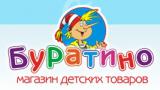 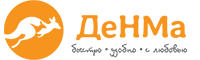 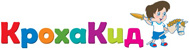 www.Insinse.ru